Illinois and Arts Learning:
A Case Study
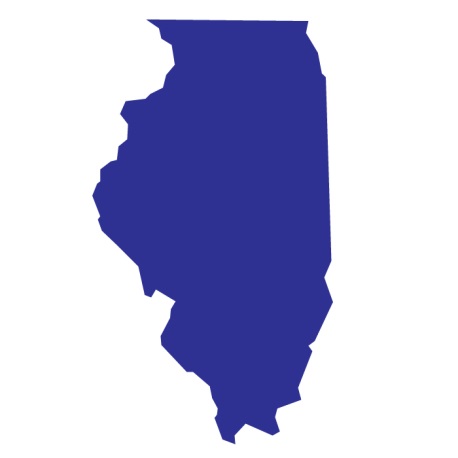 Resource Slides

National Forum on Education Policy
Education Commission of the States
June 27-29, 2018

Dr. Jason Helfer, 
Illinois State Board of Education

Jonathan VanderBrug, 
Arts Alliance Illinois
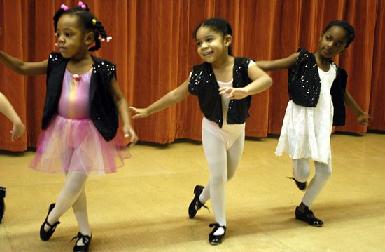 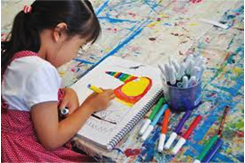 Importance of Arts Education
21st Century Learning Skills

College and career readiness

Helps close the achievement gap

Emotional & social learning

Prepared to succeed in our diverse society

Arts education is an essential part of a complete and competitive education for all Illinois students
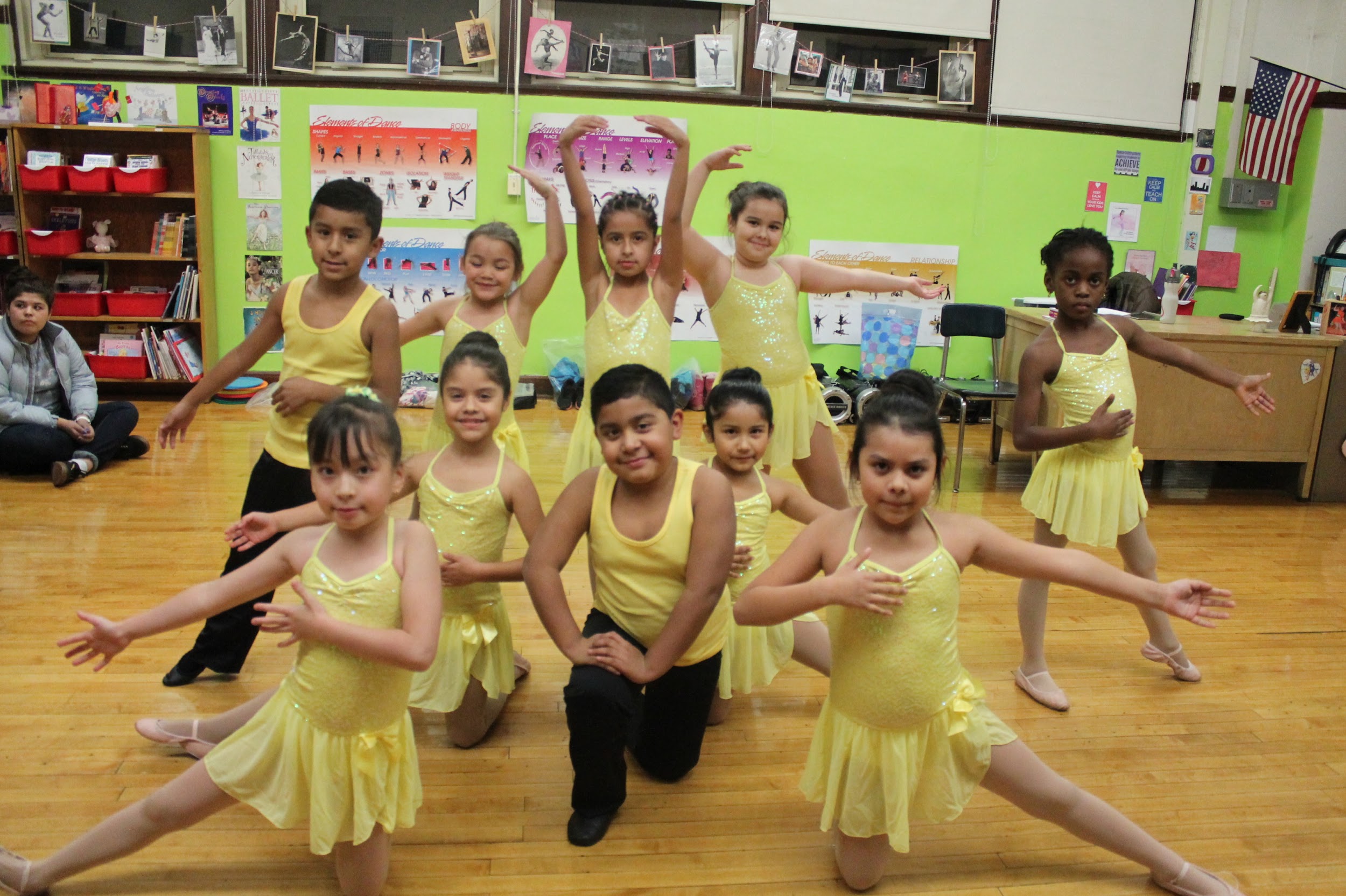 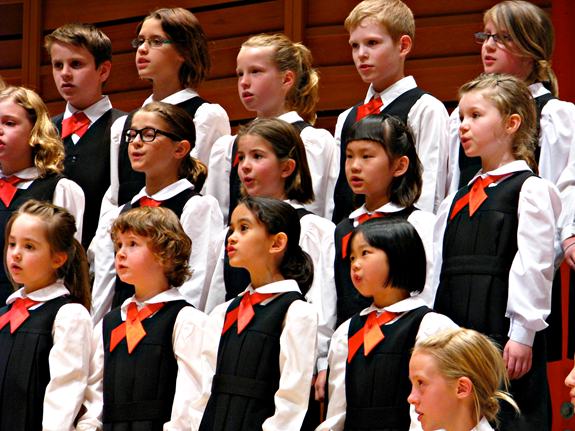 Illinois: Increasing Access to Quality Arts Learning
1.   Updating the Illinois arts learning standards

2.   Equipping educators to use the standards effectively

3.   Illinois & ESSA: Arts as an indicator of school quality 

4.   Illinois ESSA Arts Work Group to develop the measure

5.   Illinois’ new “Arts & Communication” Endorsement

Having the arts at the table: Arts-
infused strengthening of K-12
education
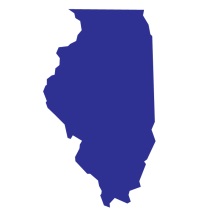 Updating Illinois’ Arts Learning Standards
Led by educators – Steering & Advisory Committees, 6 work groups

Statewide and diverse

4 phases. 34 meetings (16 all-day).   >1,400 combined volunteer hours

Transparency & consensus

Extensive outreach: forums & surveys

Quality assurance: 11 reviewers
PHASE 1 (Dec 2014-Feb 2015)
Gathered initial input
PHASE 2 (Feb-Sept)
Built consensus
PHASE 3 (Sept-Nov) 
Engaged wider community
PHASE 4 (Nov 2015-May 2016)
Finalized Standards, Expanded support
Differences Between Illinois & NCAS
Reworded two anchor standards

#3 – “Revise, refine, & complete artistic work”
#8 – From “Interpret intent” to 
“Construct meaningful interpretations” 

Changed the names of two high school levels

Proficient  ->  Introductory
Accomplished  ->  Intermediate
(Advanced stays the same)

 Music “Strands” – 5 into 1
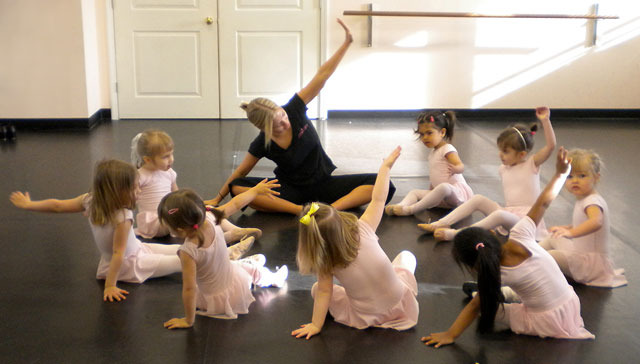 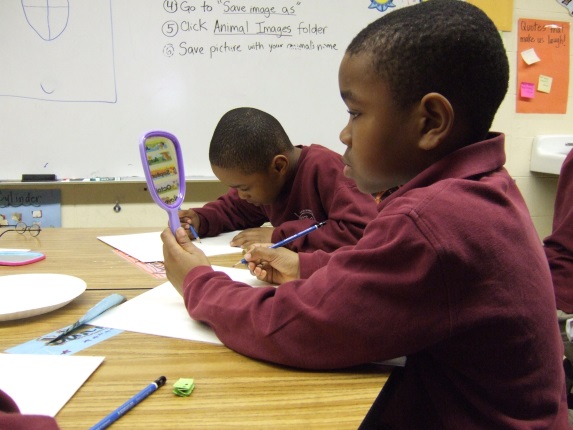 Teacher Resource: IllinoisArtsLearning.org
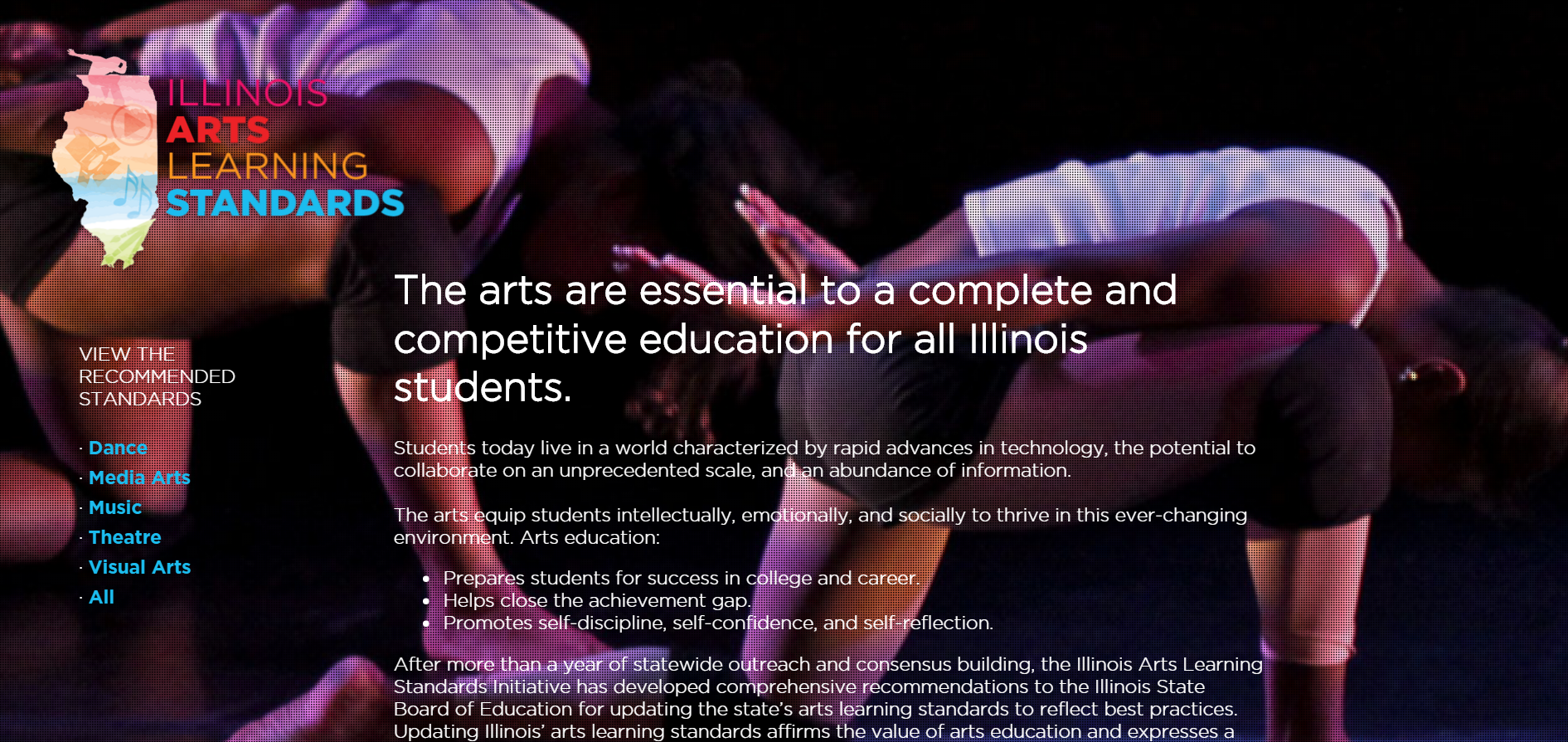 Illinois – ESSA Case Study
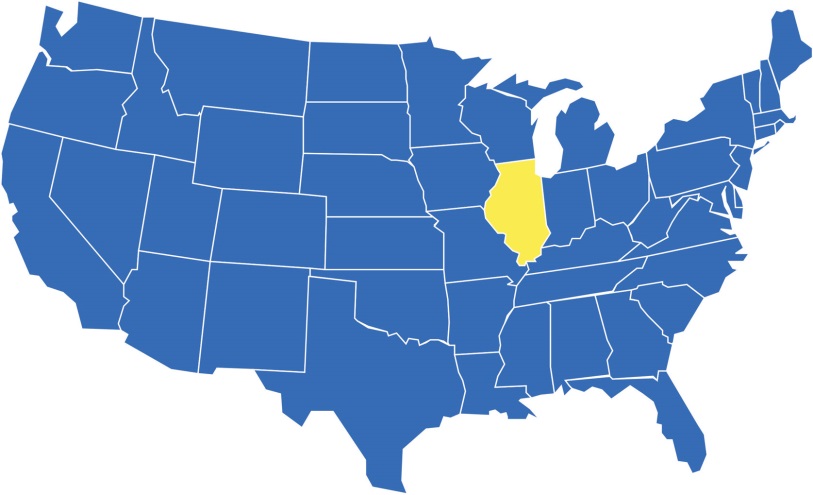 Bringing diverse 
stakeholders to 
the table

Process based upon 
clear goals and 
shared vision
A distinct indicator of           school quality

Elementary                                   & High School
A case study still in progress…
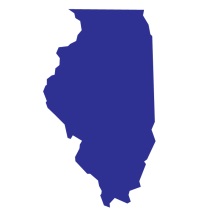 DRAFT
Illinois School Accountability System
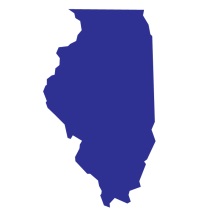 ESSA Arts Indicator – Illinois Process
Illinois ESSA Arts Indicator Work Group

Establishing shared principles

Data & Research Team

Key data considerations

Community outreach & engagement
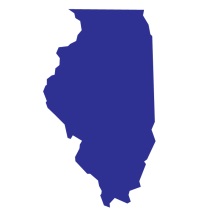 Arts & Communication Endorsement
Illinois Postsecondary & Workforce
Readiness Act

College & Career Pathway 
Endorsement

7 sectors, including Arts &
Communication

Public-private steering committee 
to develop competency 
statements
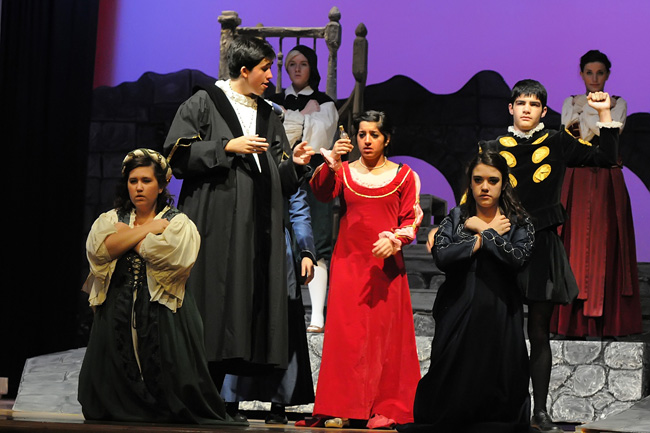 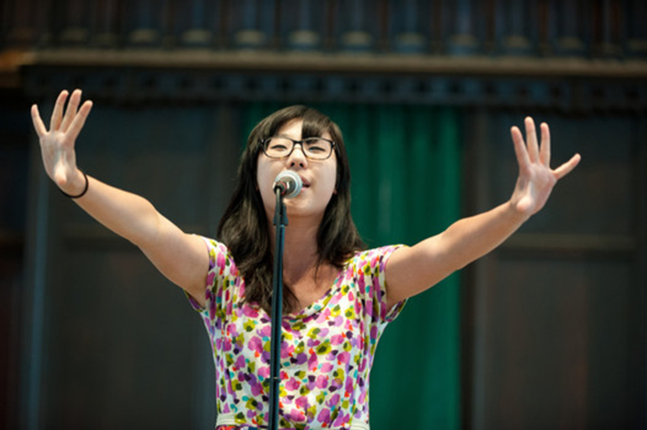 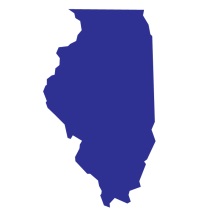 Thank you!
Feel free to contact us:

Dr. Jason Helfer
Deputy Superintendent for Teaching & Learning
Illinois State Board of Education
jhelfer@isbe.net 

Jonathan VanderBrug
Policy & Research Director
Arts Alliance Illinois
vanderbrug@artsalliance.org
312-855-3105 x 12